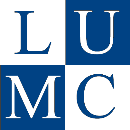 Presentation slideVisible Human - Photo Renal Fascia -Presentation slide
photo: Visiible Human, female, National Library of Medicine, USA
labels: O. Paul Gobée, MD, dept. Anatomy& Embryology, LUMC
license:  Creative Commons Attribution NonCommercial ShareAlike
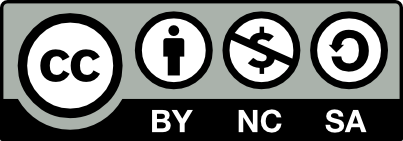 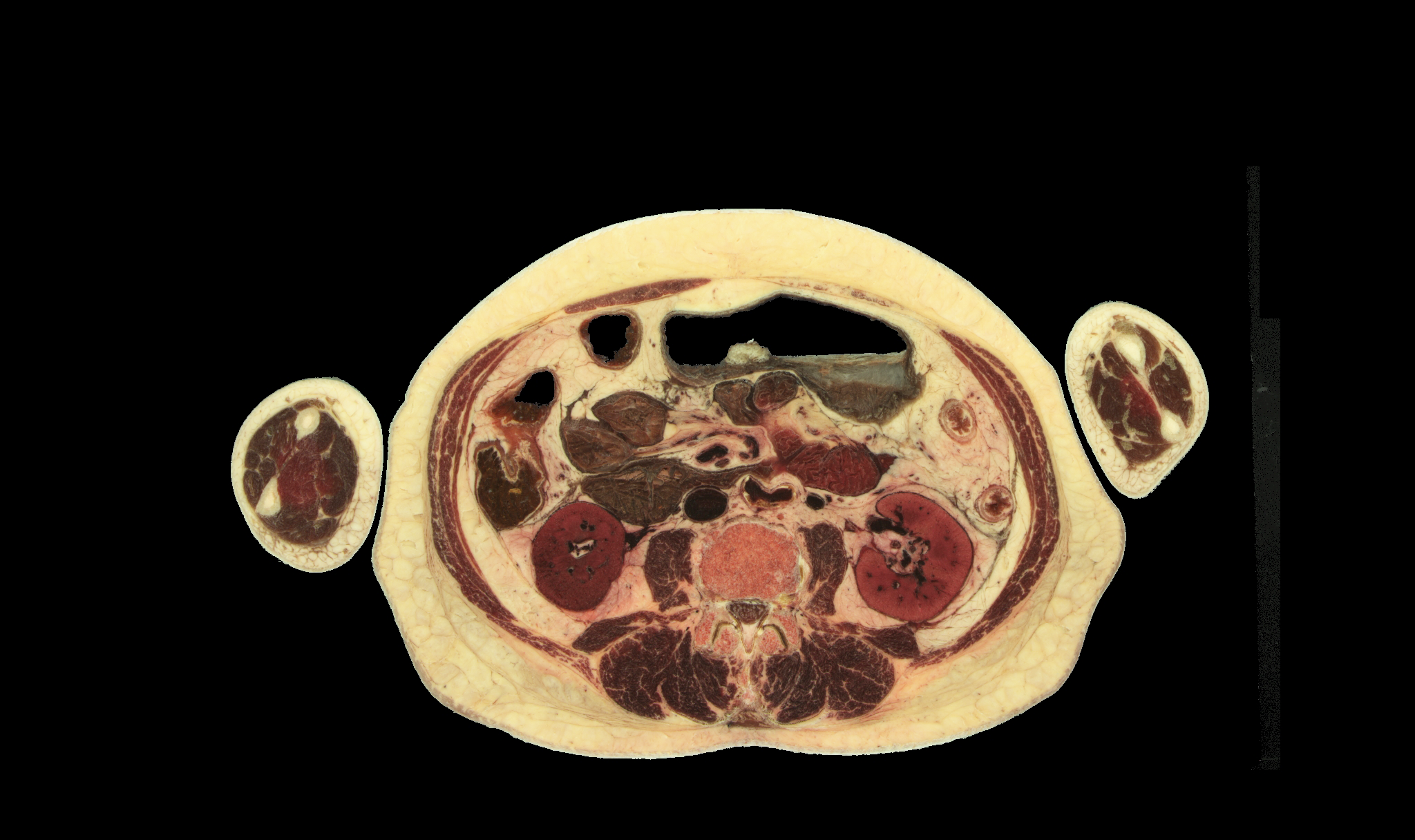 Renal fascia (Gerota’s fascia)